A
Long floral tubes with hidden nectar
B
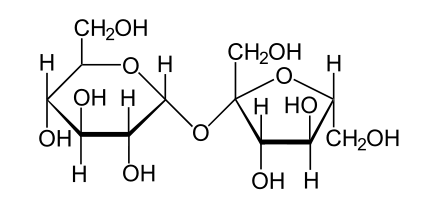 Short floral tubes or
open flowers with 
exposed nectar
Sucrose
+
Invertase activity
hydrolysis
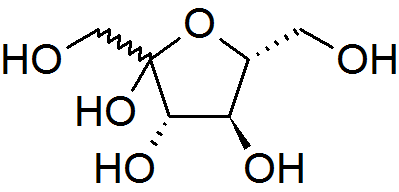 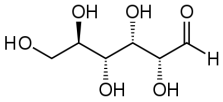 Glucose and Fructose
-
+
+
D
Anthophor length might affect surface area of nectar droplet
-
+
Osmolality
Evaporation of water from nectar
-
+
+
Hairs along anthophor
C
Silene viscosa
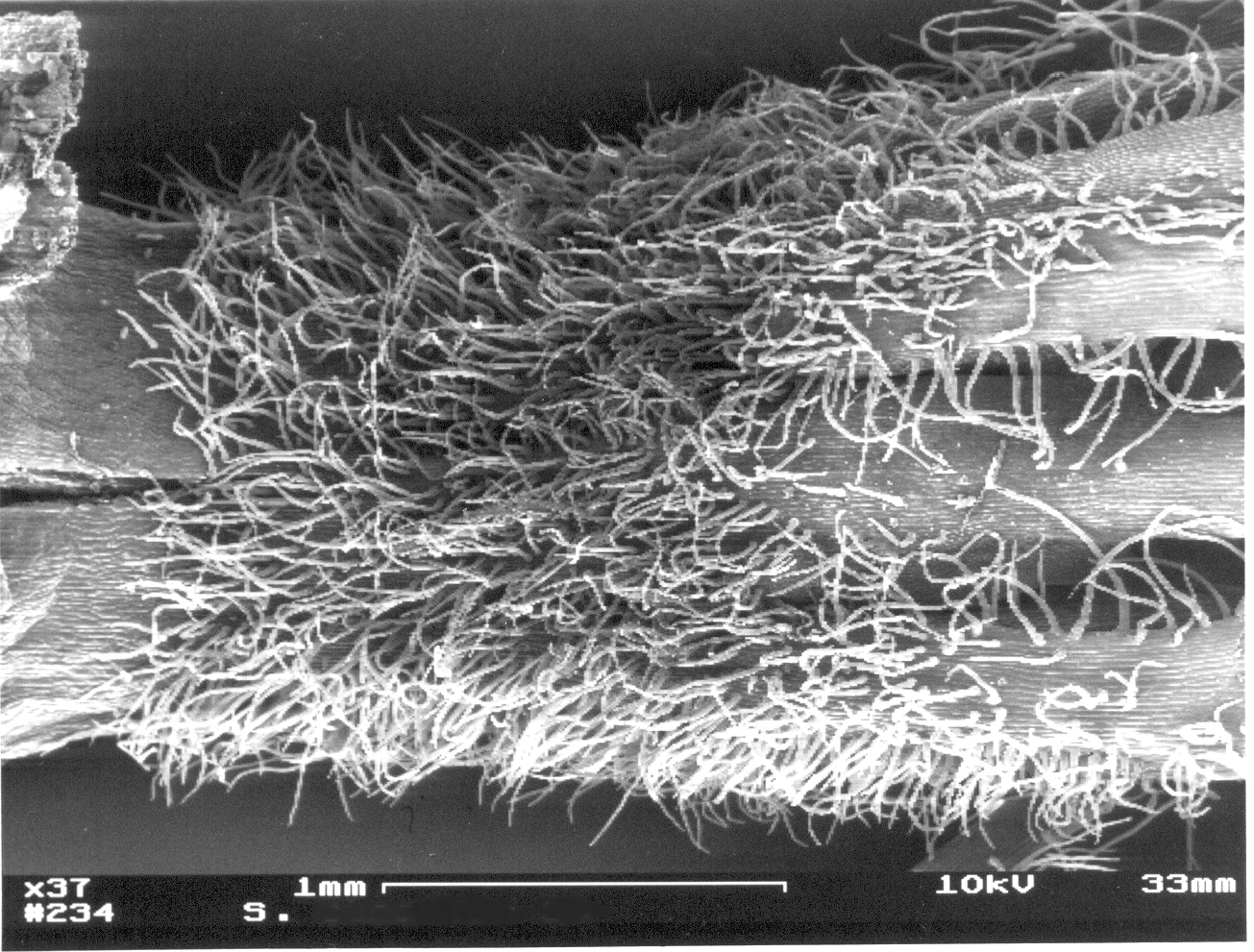 Relation between activity times of flowers and temperature and humidity
Sugar concentration
-
Diurnal flowers
Might negatively affect  nectar uptake by pollinators , due to increased viscosity, and in consequence pollinator attraction
Nocturnal flowers
1 mm